2.3 Apply Deductive Reasoning
Mrs. Vazquez
Geometry
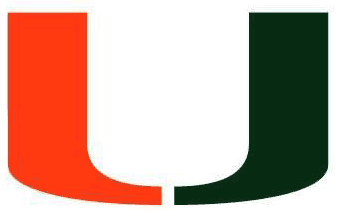 g.co.1.1 ; g.co.3.9-11
Essential Question:
How do you construct a logical argument?

Objective:
Students will be able to use deductive reasoning to form a logical argument.
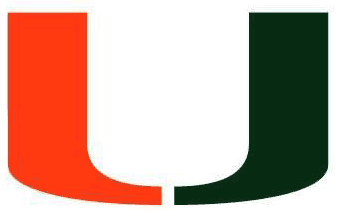 Inductive reasoning
uses patterns and specific examples to make a conjecture
deductive reasoning
uses facts, definitions, accepted properties, and the laws of logic to form a logical argument
Law of detachment
If the hypothesis of a conditional statement is true, then the conclusion is also true.
ex) 
If 90o < m∡R < 180o, then ∡R is obtuse.
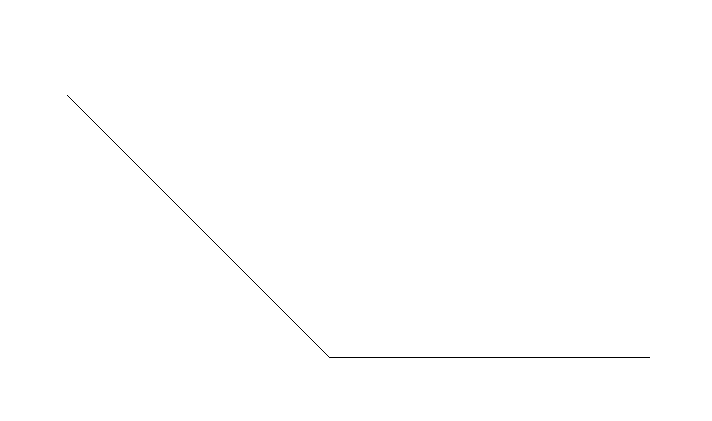 ∡R is obtuse!
155o
R
Law of Syllogism
*If p, then q.
*If q, then r.

♦If p, then r.

If both *statements are true, then  ♦statement is also true.
If  Jenelle gets a job, then she can afford a car.
If Jenelle can afford a car, then she will drive to school.
If Jenelle gets a job, then she will drive to school.
Use inductive reasoning to make a conjecture about the sum of a number and itself.
Then use deductive reasoning to show the conjecture is true.
2 + 2 = 4
3 + 3 = 6
4 + 4 = 8
5 + 5 = 10
n + n = 2n
The sum of a # and itself will result in twice the number.